4.1
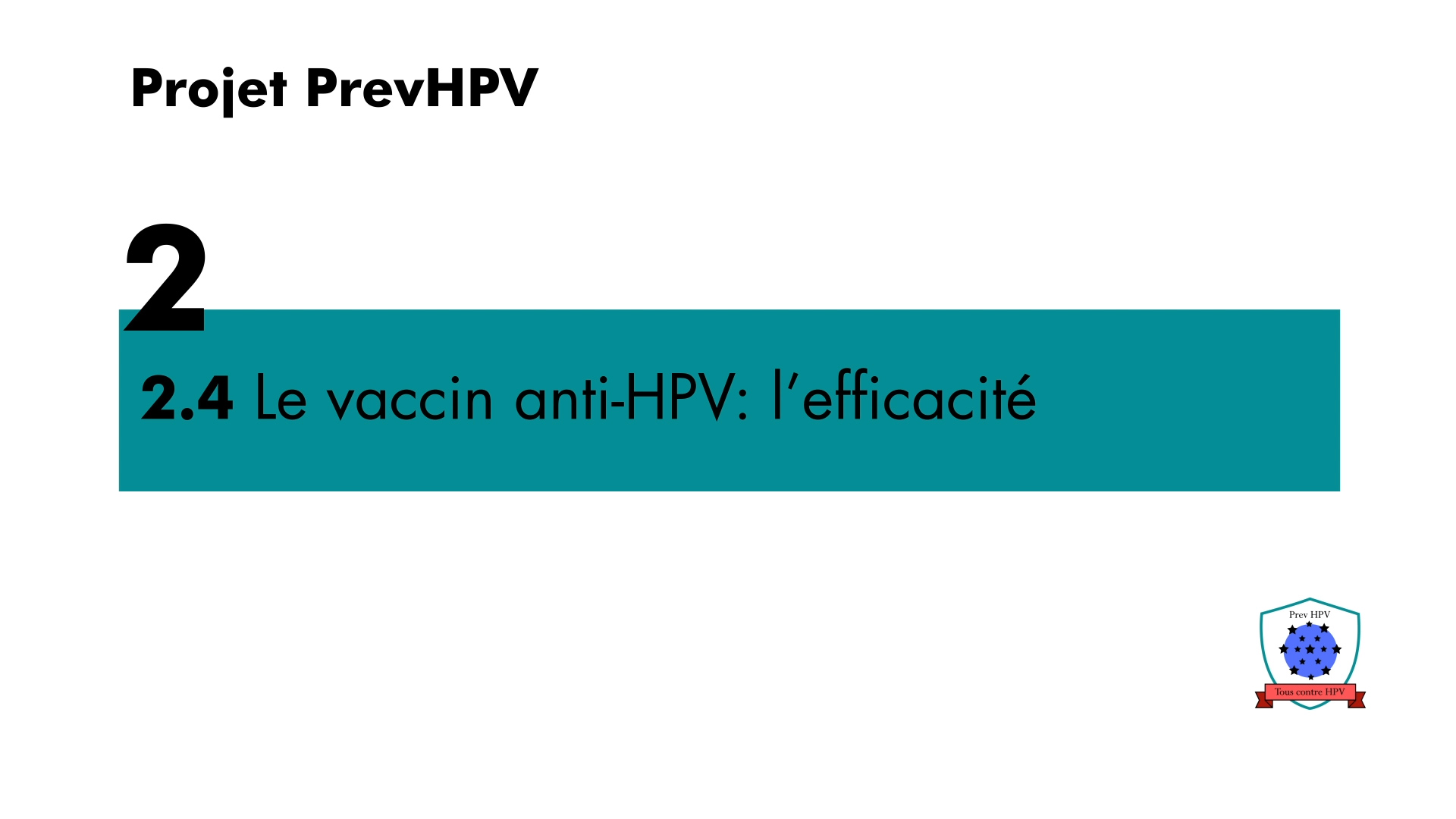 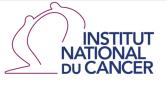 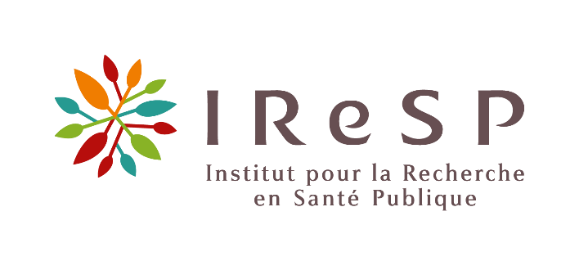 DÉFINITION OUTIL D’AIDE À LA DÉCISION PARTAGÉE
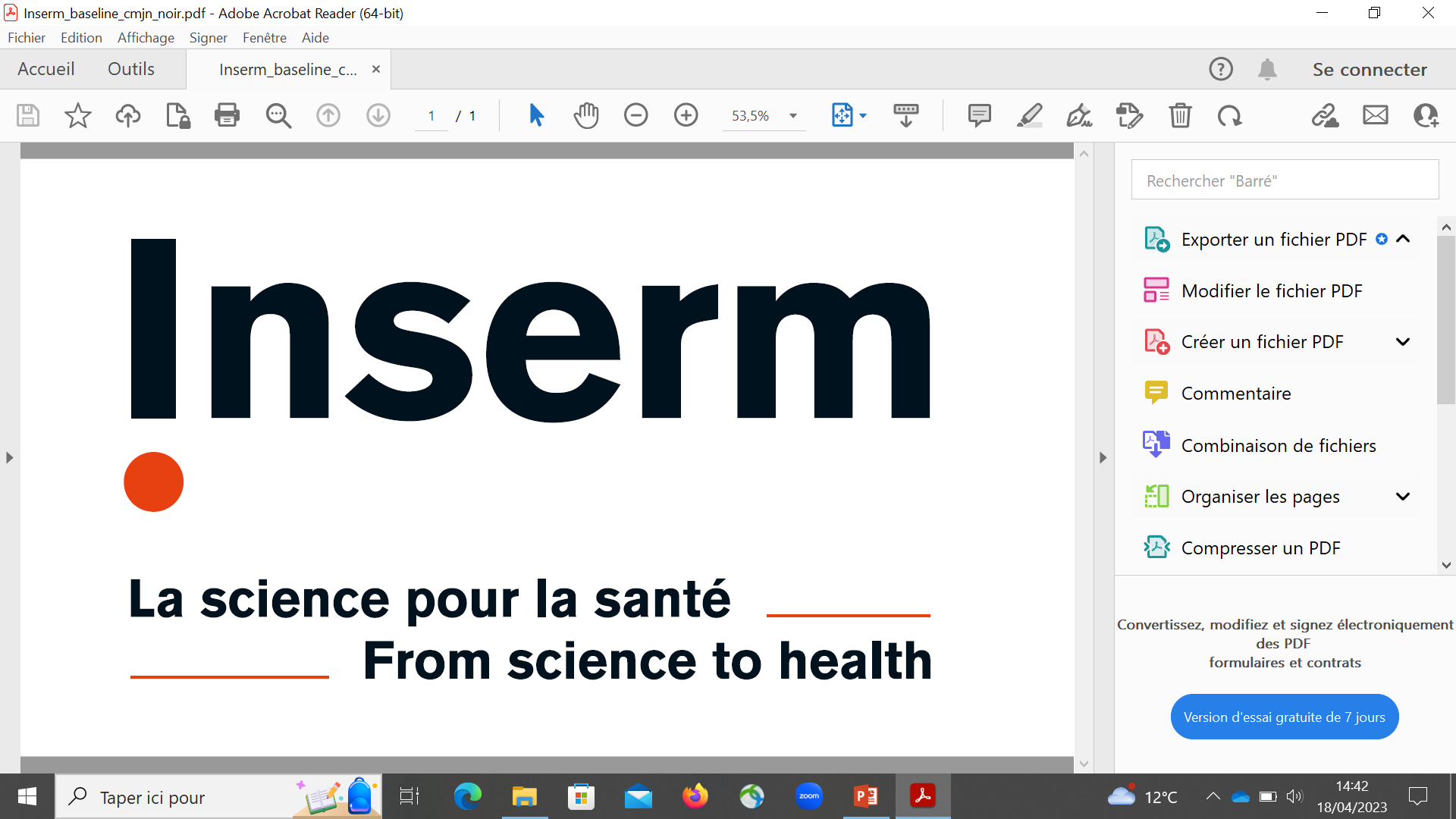 MOOC – Module 2
Les interventions en collège : recommandations
A. Gagneux-Brunon, AS. Banaszuk, A. Bocquier
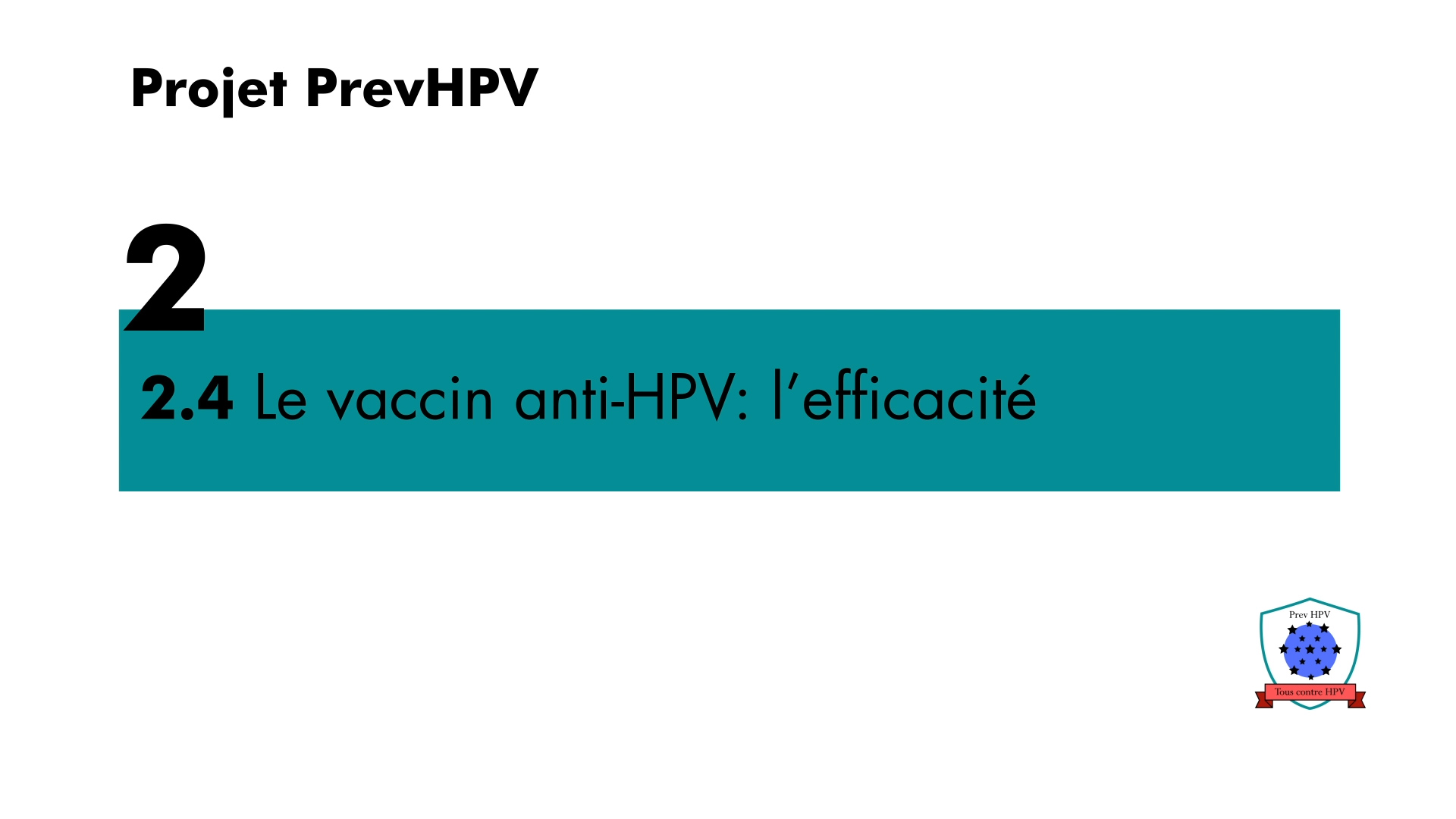 • Les aides à la décision pour les patients complètent (et non remplacent) les conseils des cliniciens sur les options.
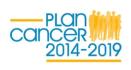 1
4.1
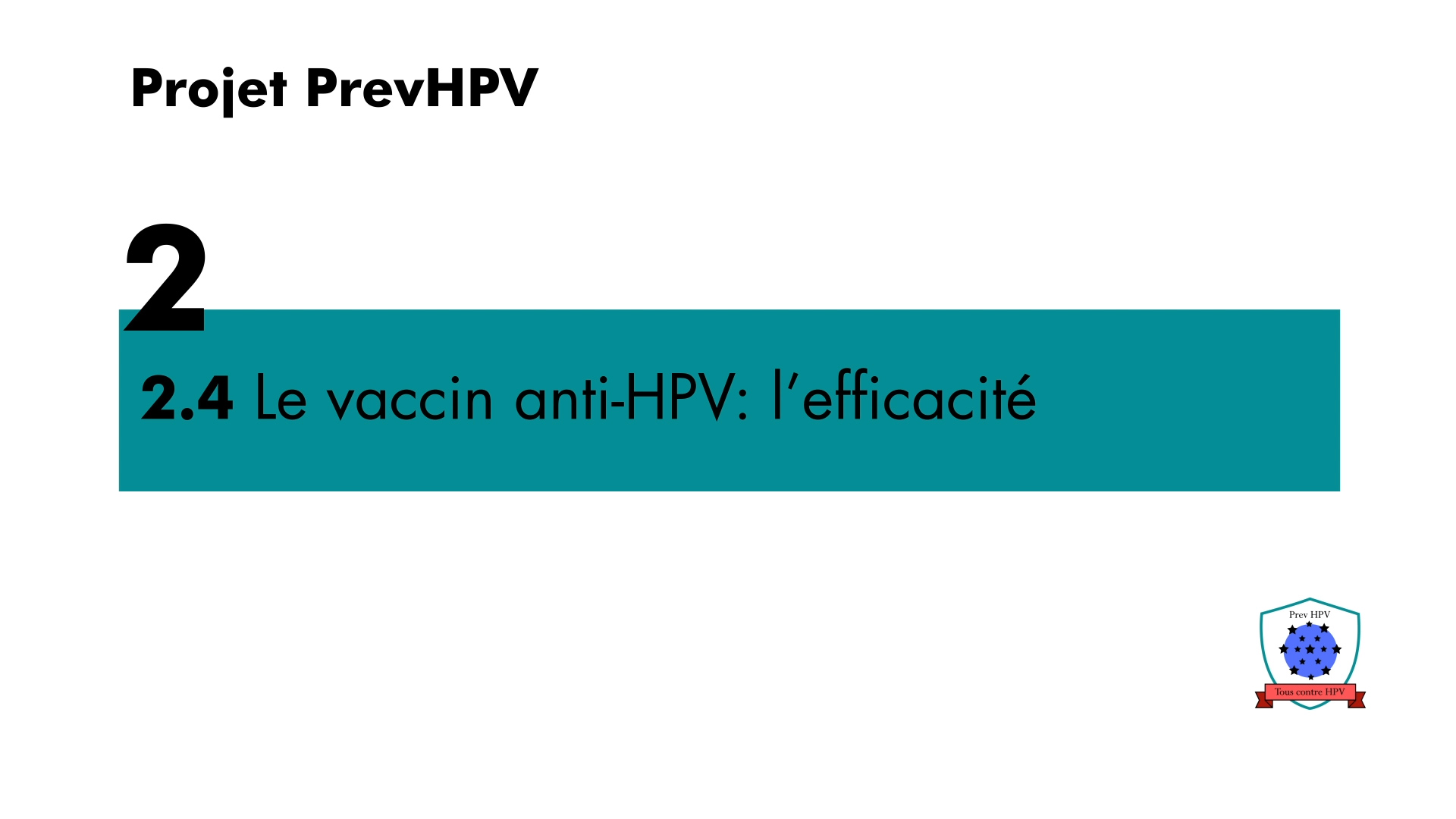 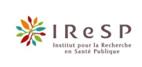 DÉFINITION OUTIL D’AIDE À LA DÉCISION PARTAGÉE
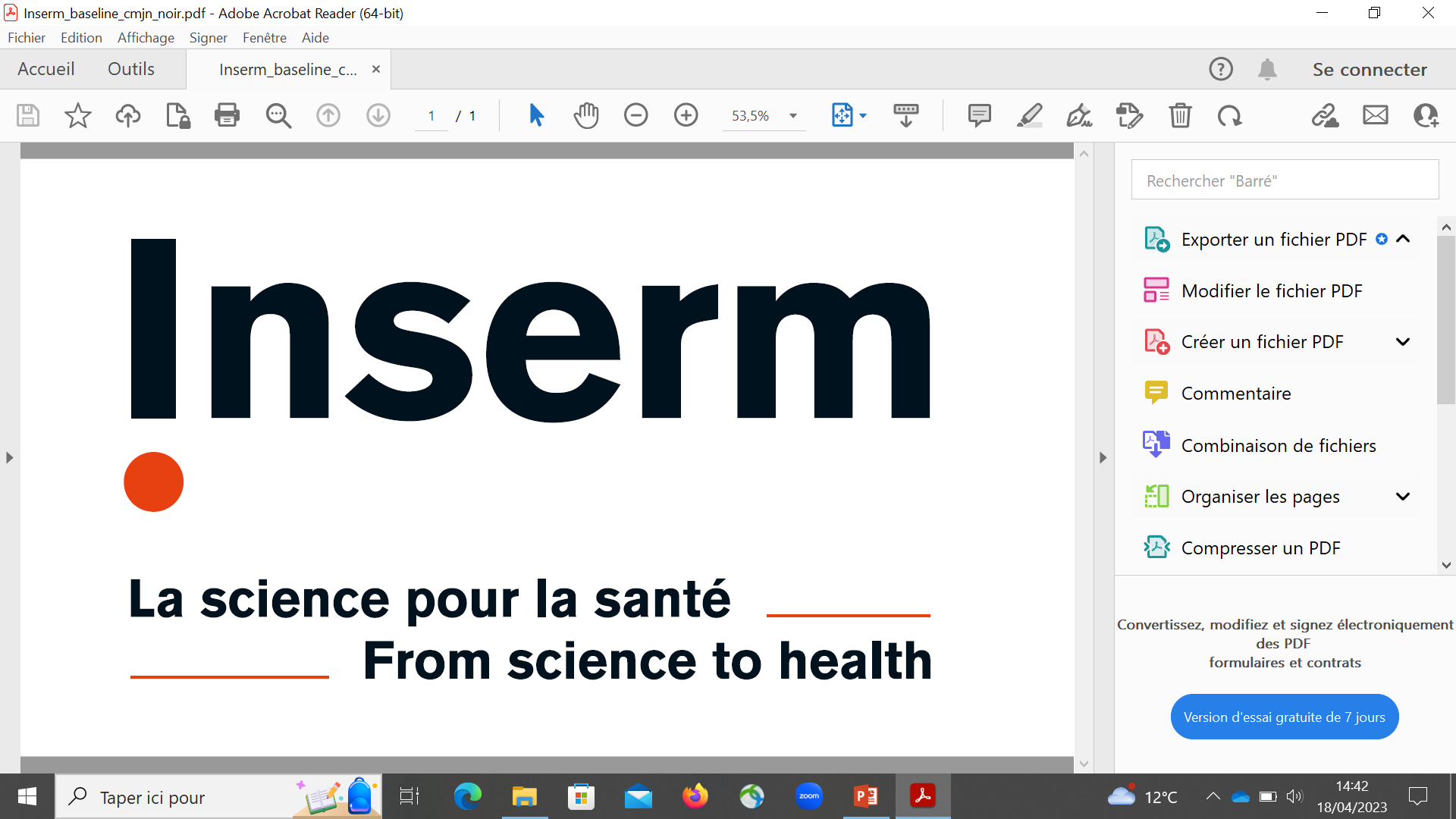 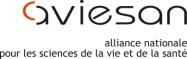 VIDEO 3
Leçons tirées sur la façon optimale de procéder
A. Gagneux-Brunon, AS. Banaszuk, A. Bocquier
Environ 10 min
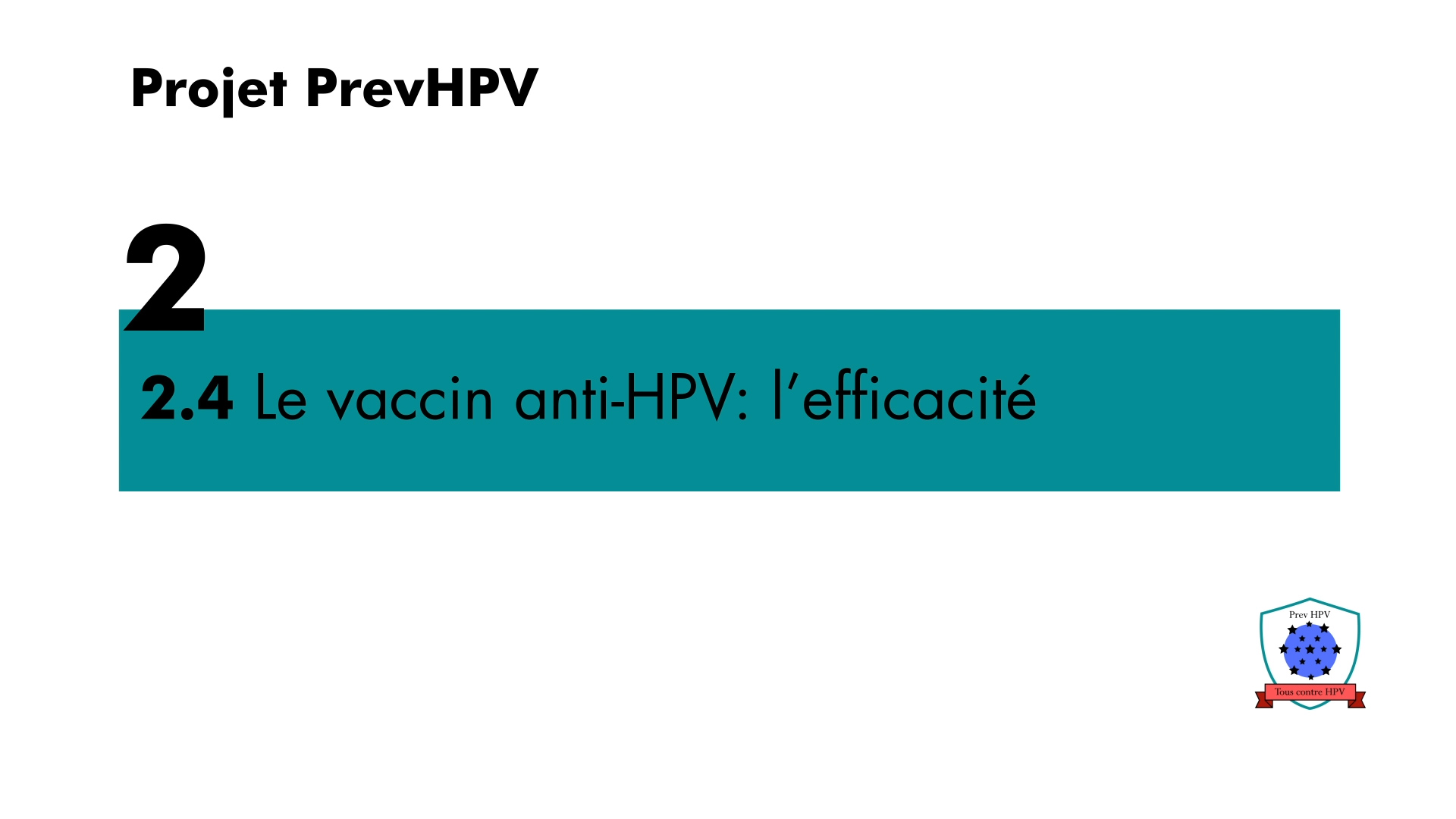 • Les aides à la décision pour les patients complètent (et non remplacent) les conseils des cliniciens sur les options.
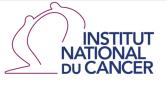 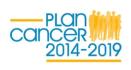 2
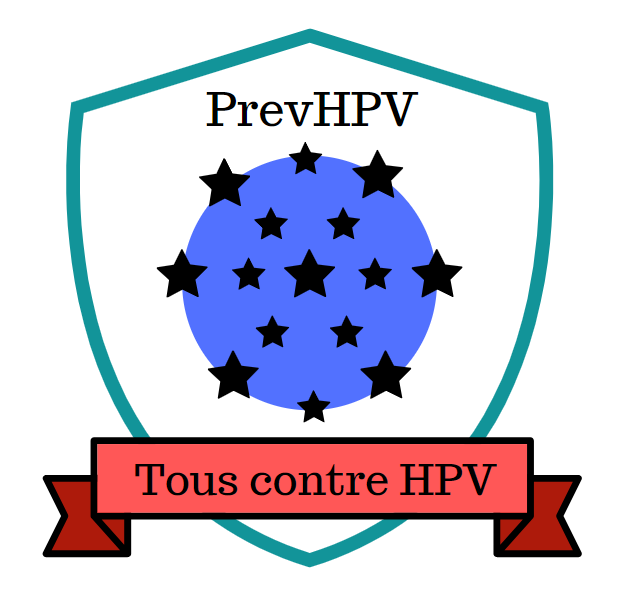 Quel retour d’expérience pour les campagnes de vaccination HPV en collège ?
3
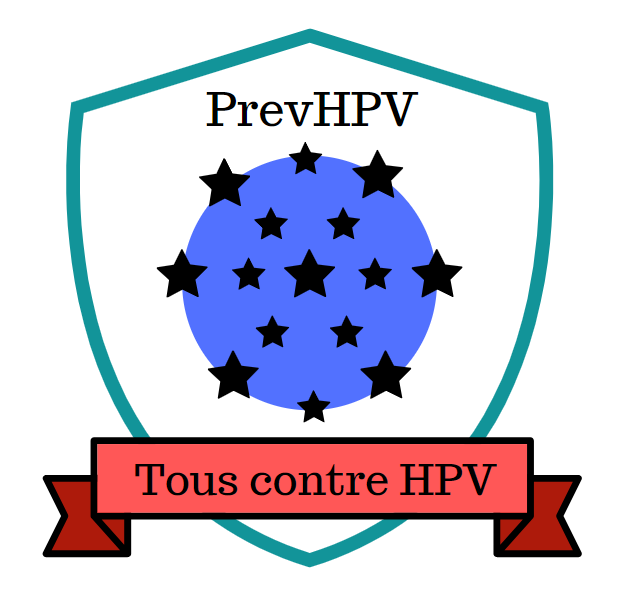 Quel retour d’expérience pour les campagnes de vaccination HPV en collège ?
4
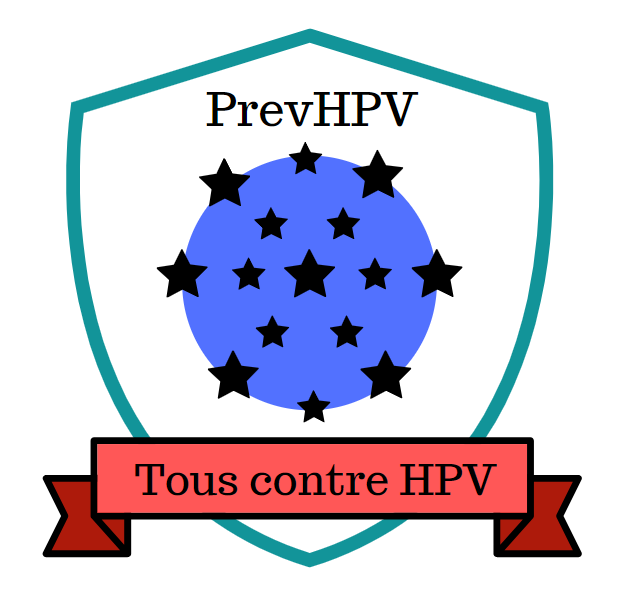 Quel retour d’expérience pour les campagnes de vaccination HPV en collège ?
5
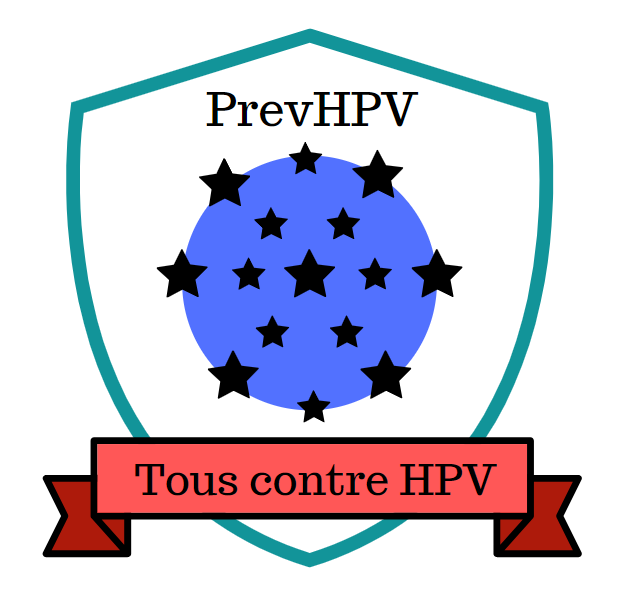 Quel retour d’expérience pour les campagnes de vaccination HPV en collège ?
6
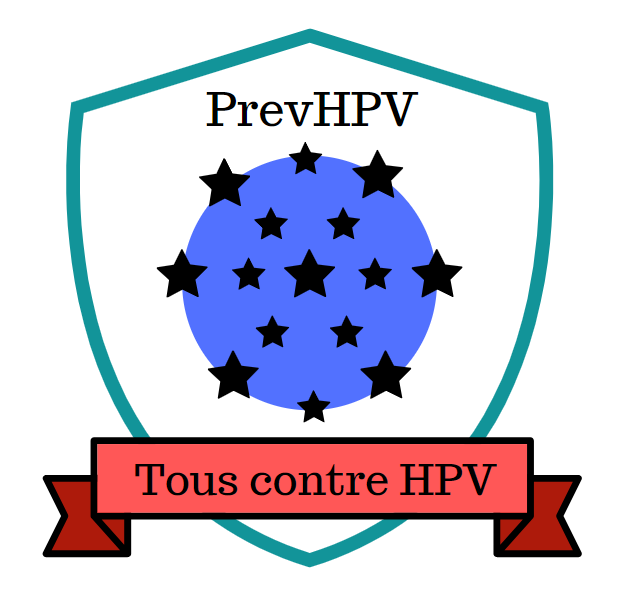 Quel retour d’expérience pour les campagnes de vaccination HPV en collège ?
Implication des partenaires indispensables (Education nationale, Agences régionales de santé…)
Disponibilité d’un chef de projet dédié à l’organisation
Ressources humaines internes au collège (infirmières scolaires en particulier)
Ressources financières (indemnisation intervenants…)
Facilitateurs transversaux
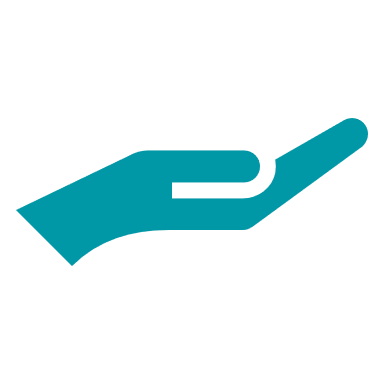 7